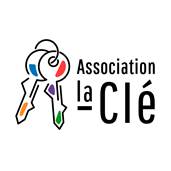 CROIRE AUX HABILITES
28 mars 2019
Accéder, se maintenir, vivre et s’investir dans un habitat pour des personnes en souffrance psychique est un processus qui nécessite une énorme énergie psychique.
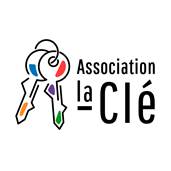 SERVICE LOGEMENT
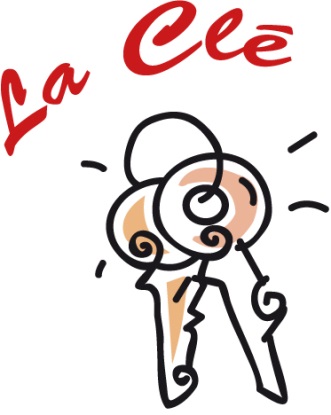 Type de Logement
Logement Individuel
Logement Collectif
Logement collectif renforcé
Résidence Le Relais
Les polymainteniciensMAINTENANCE
Entretien des parties extérieures
Jardins, auvent, terrasse, gouttières
Ouvertures
Graissage portes fenêtres rideaux volets serrures, vitrages, 
Réfection des parties intérieures
Peinture, sol, placard
Plomberie, débouchage, robinetterie
Electricité
N’est pas compris: le nettoyage, les réparations après dégradations, les travaux personnels d’installation et les travaux à la charge du propriétaire.
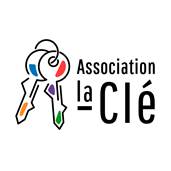 SAMSAH
55 places mais plafond de 62 accompagnements
1 an renouvelable 1 fois

Ne nous rendons pas indispensable!
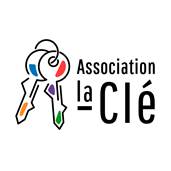 Service d’Aide à Domicile Spécialisé

Les professionnels sont encadrés conseillés et guidés par un psychiatre, une psychologue et une cheffe de service expérimentée ainsi que par tous les professionnels aguerris de l’Association La Clé
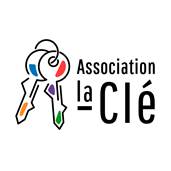 Les GEMs 
Parrain Canteleu UNAFAM
Parrain Yvetot La Sève
CO-Parrains Elbeuf création en cours
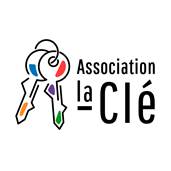 6 modules       Service Formation
Module 1 – L’organisation des secteurs médico-sociaux et l’intervention à domicile	
 
Module 2 – Initiation à la psychopathologie adulte	
 
Module 3 – Les addictions	
 
Module 4 – Savoir-faire et Savoir-être	
 
Module 5 – Aide à la prise en charge au quotidien 	
Analyse des pratiques professionnelles	
 
Module 6 – Les Habilités…
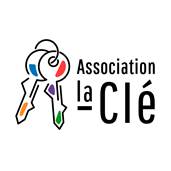 Merci pour votre attention!